Тема: Формирование информационных умений 
у младших школьников при изучении предмета
 «Окружающий мир».
Презентация учителя начальных классов
 ГБОУ школа № 404
 Колпинского района Санкт – Петербурга
Махиновой Елены Владимировны
План :
1. Актуальность темы.

2. Сущность понятия «информационная грамотность».

3. Условия развития информационных умений.

4. Основные источники информации.

5. Направления работы с информацией.

6. Планируемые результаты овладения информационными умениями.

7. Виды заданий по формированию информационных умений.
Информационная грамотность в ФГОС НОО второго поколения
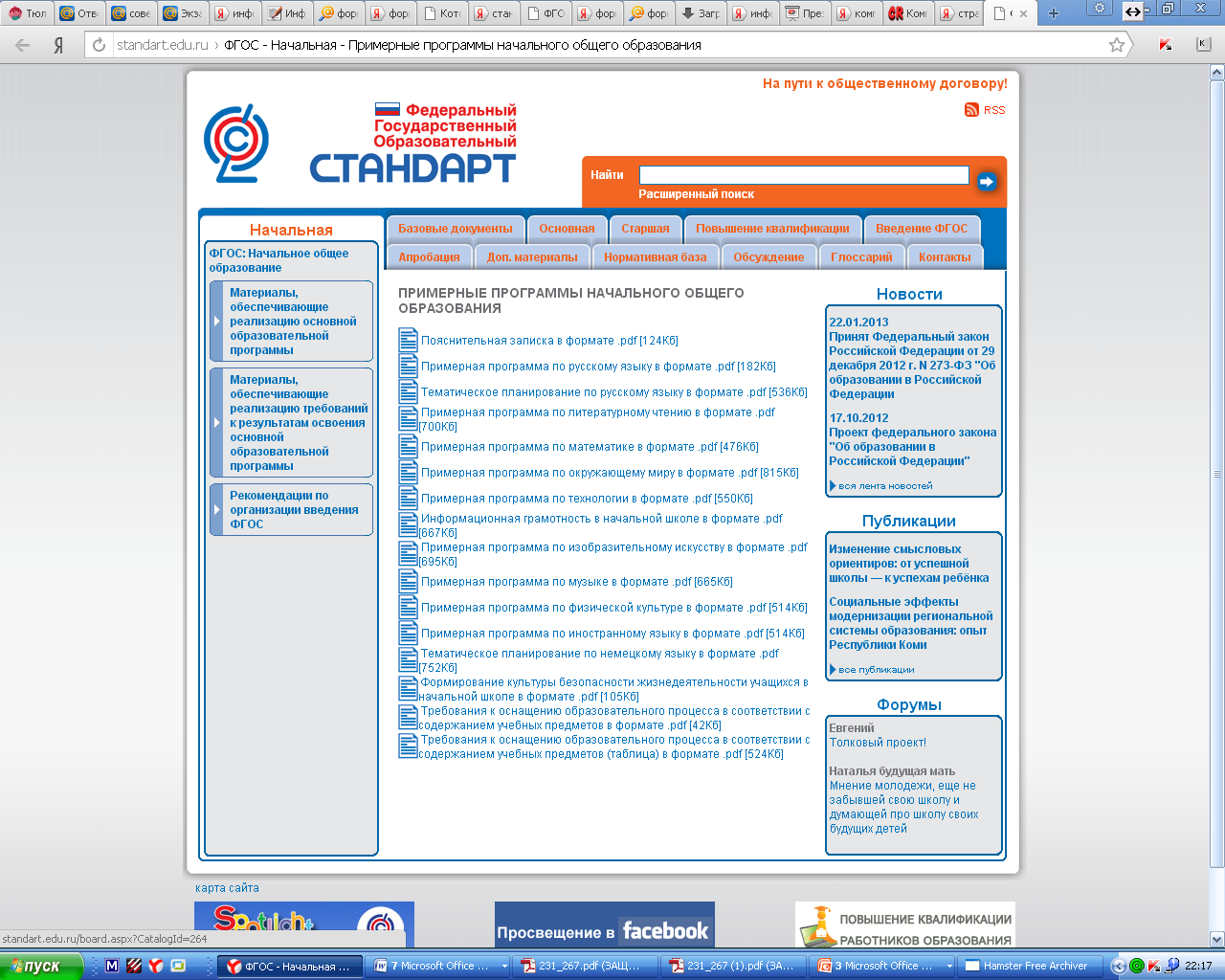 Информационная грамотность - совокупность умений работать с информацией.
http://standart.edu.ru/catalog.aspx?CatalogId=531
Условия развития информационных умений.
Мотивация информационно-поисковой деятельности обучающихся.
 Добровольность работы школьников с дополнительными источниками информации.
 Доступность информационных ресурсов.
 Наличие времени для самостоятельной работы школьников
 с разными информационными источниками.
 Поэтапность в развитии качества взаимодействия школьников с информационной средой.
 Отсутствие жесткой регламентации процесса освоения детьми умений информационной деятельности.
 Повышение уровня познавательной самостоятельности школьников.
Основные источники информации.
Наблюдение.
 Эксперименты, опыты.
 Познавательное общение.
 Книга, текст.
 Использование медиаресурсов: прессы, кино, телевидения, радио, видео- и аудиопрдукции.
 Компьютер.
Направления способов работы с информацией.
Направления способов работы с информацией.
Направления способов работы с информацией.
Направления способов работы с информацией.
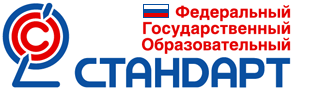 Выпускник начальной школы должен уметь
оценивать потребность в дополнительной информации;
 определять возможные источники информации и способ её поиска;
 осуществлять поиск информации в словарях, справочниках, энциклопедиях, библиотеках, Интернете; получать информацию из наблюдений, при общении;
 анализировать полученные сведения, выделяя признаки и их значения, определяя целое и части, применяя свёртывание информации и представление её в наглядном виде (таблицы, схемы, диаграммы);
 организовывать информацию тематически, упорядочивать по алфавиту, по числовым значениям;
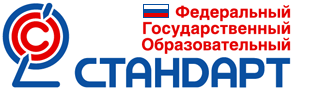 Выпускник начальной школы должен уметь
наращивать свои собственные знания, сравнивая, обобщая и систематизируя полученную информацию и имеющиеся знания, обновляя представления о причинно-следственных связях;
 создавать свои информационные объекты (сообщения, небольшие сочинения, графические работы);
 использовать информацию для построения умозаключений;
 использовать информацию для принятия решений;
при работе с информацией применять средства информационных и коммуникационных технологий.
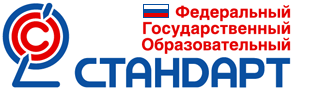 Виды заданий
с неполными исходными данными;
 требующих поиска дополнительных сведений;
 в которых ученик должен делать самостоятельные выводы на основе сообщаемых сведений;
 в которых ученик должен выполнять реферирование или конспектирование каких-либо источников информации;
 в которых ученик имеет дело с двумя или более способами организации информации;
 в которых требуется представить сведения в двух или более видах;
 в которых ученик должен представить одни и те же сведения двумя или более способами, ориентированными на разную аудиторию; 
 предполагающих выполнение каких-либо самостоятельных действий с техникой для приема, передачи или обработки информации: телефон, радио, телевизор, магнитофон, диктофон, фотоаппарат, видеокамера, копировальный аппарат, компьютер.